Сирийская национальная армия – вооруженные силы сирийской оппозиции
Кирилл Семенов
ОТ ССА к СНА и альянсы исламистов
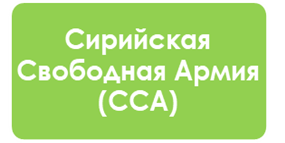 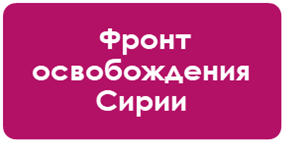 Левантийский фронт/Лива ат-Таухид
Фатх Халаб крупнейший альянс ССА и умеренных исламистов на северо-западе Сирии (2015-2016)
Сирийская свободная армия (ССА) изначально создавалась кадровыми военнослужащими-диссидентами (первая эмблема ССА слева)
Джейш аль-Ислам возвращается к символике ССА
13 я дивизия ССА – Свободная армия Идлиба
Джейш аль-Наср – группировка ССА в Идлибе
Джейш аль-Изза – радикальная группировка ССА
Эмблема «Джейш аль-Изза» (отказ от символики ССА)
Абд аль Басет Сарут
Командование Свободной сирийской армии
Фронты ССА – Южный фронт ССА
Территории контроля СНА (темно-красный слева, территории, где формировалась СНА)
Слева СНА в 2020 и справа в конце 2022 года:
Фрагментация СНА
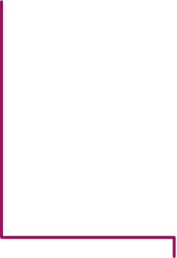 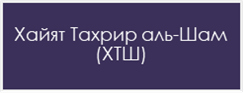 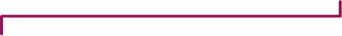 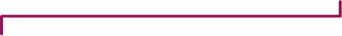